What Translation Does This Vector Describe?
True/false
Reflect
Your Turn
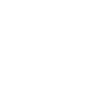 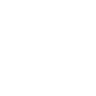 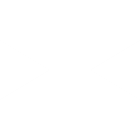 True/False?
True/False?
Rule
True/False
True/False
True/False
True/False
True/False
True/False
True/False
True/False
True/False
True/False
True/False
True/False
True/False
True/False
Graeme.Mitchinson@excelsiornewcastle.org.uk
True/False
True/False
True/False
True/False
True/False
True/False
True/False
True/False
True/False
True/False
True/False
True/False
True/False
True/False
Graeme.Mitchinson@excelsiornewcastle.org.uk
Your turn
True   /     False
True   /     False
True   /     False
True   /     False
True   /     False
Graeme.Mitchinson@excelsiornewcastle.org.uk
Your turn
True   /     False
True   /     False
True   /     False
True   /     False
True   /     False
Graeme.Mitchinson@excelsiornewcastle.org.uk